Основні сигнальні системи клітини
Рецепція
сигнал
Специфічність + висока афінність  
Не змінює хімічної структури сигнальної молекули
Активує шлях  трансдукції сигналу
Трансдукція сигналу
зміна  активності ефекторних білків (зазвичай – ферментів)
 синтез вторинних месенджерів 
 посилення сигналу на кожному етапі (сигнальний каскад)
взаємодія та перехресна активація декількох сигнальних шляхів
Регуляція експресії генів
транскрипційні фактори
фактори ремоделінга хроматину 
мікро РНК
інше.
Типи рецепторів в тваринних клітинах
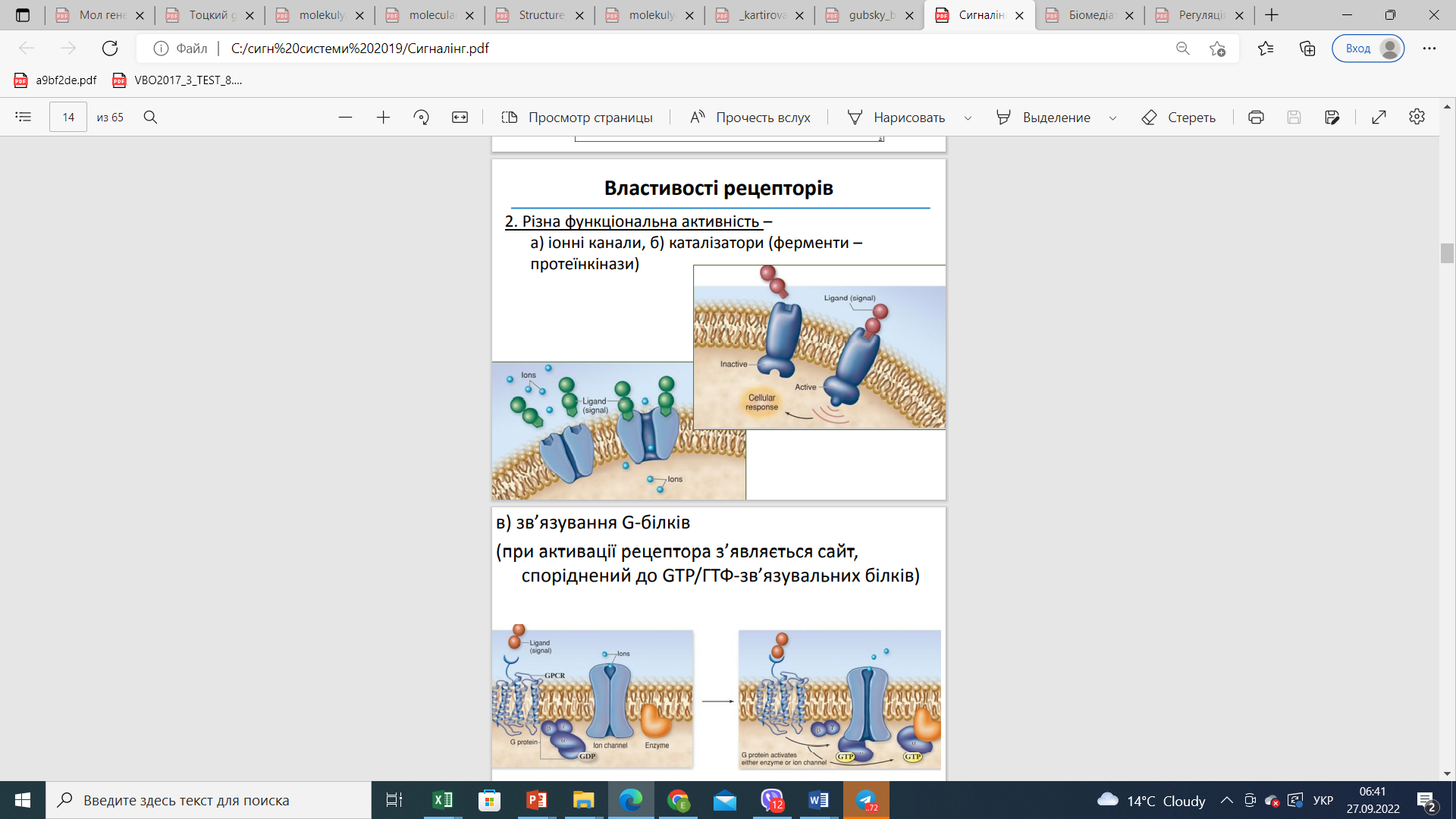 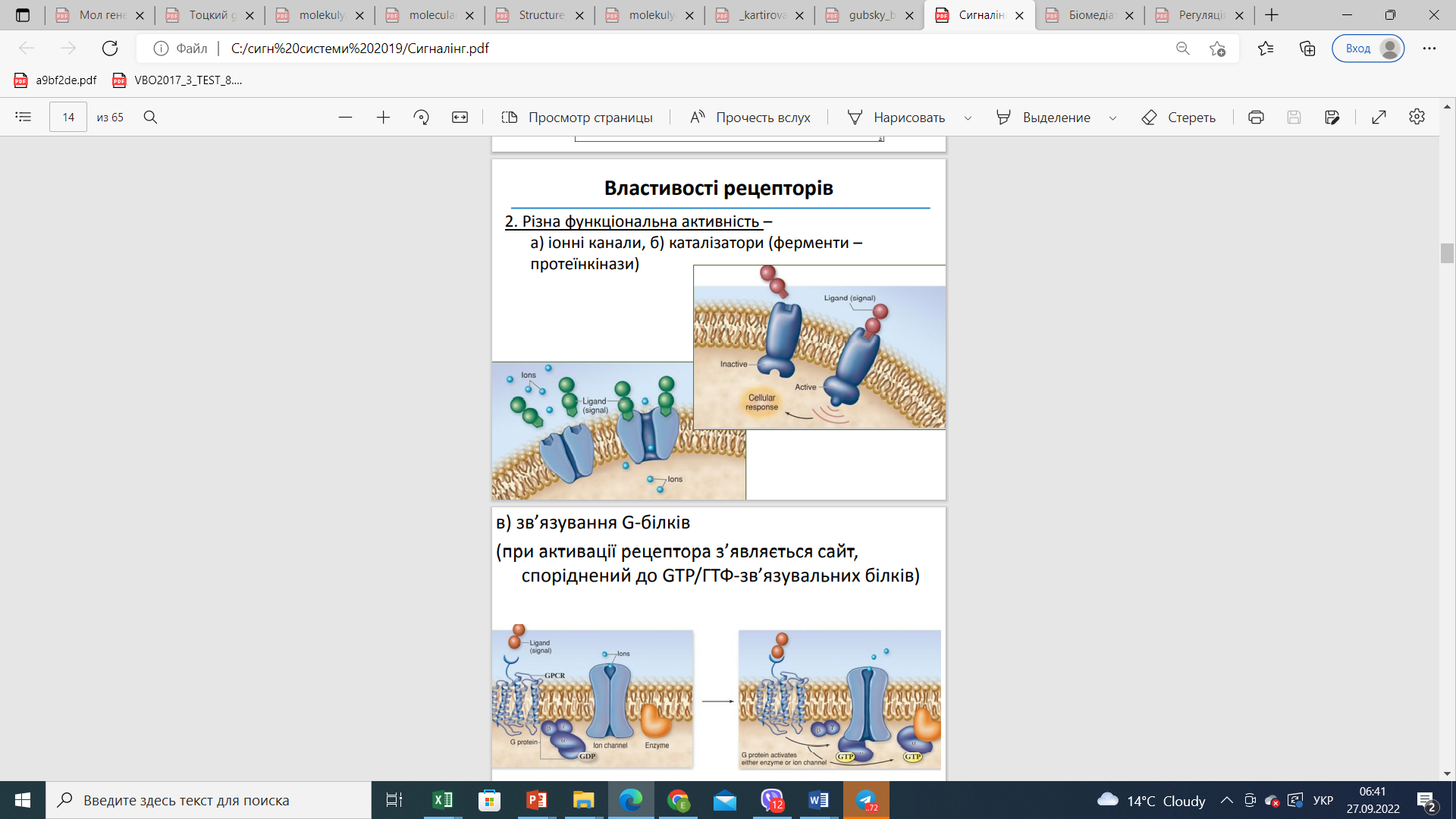 1. Зв’язані з гетеротримерними G-білками
2. Йонні канали
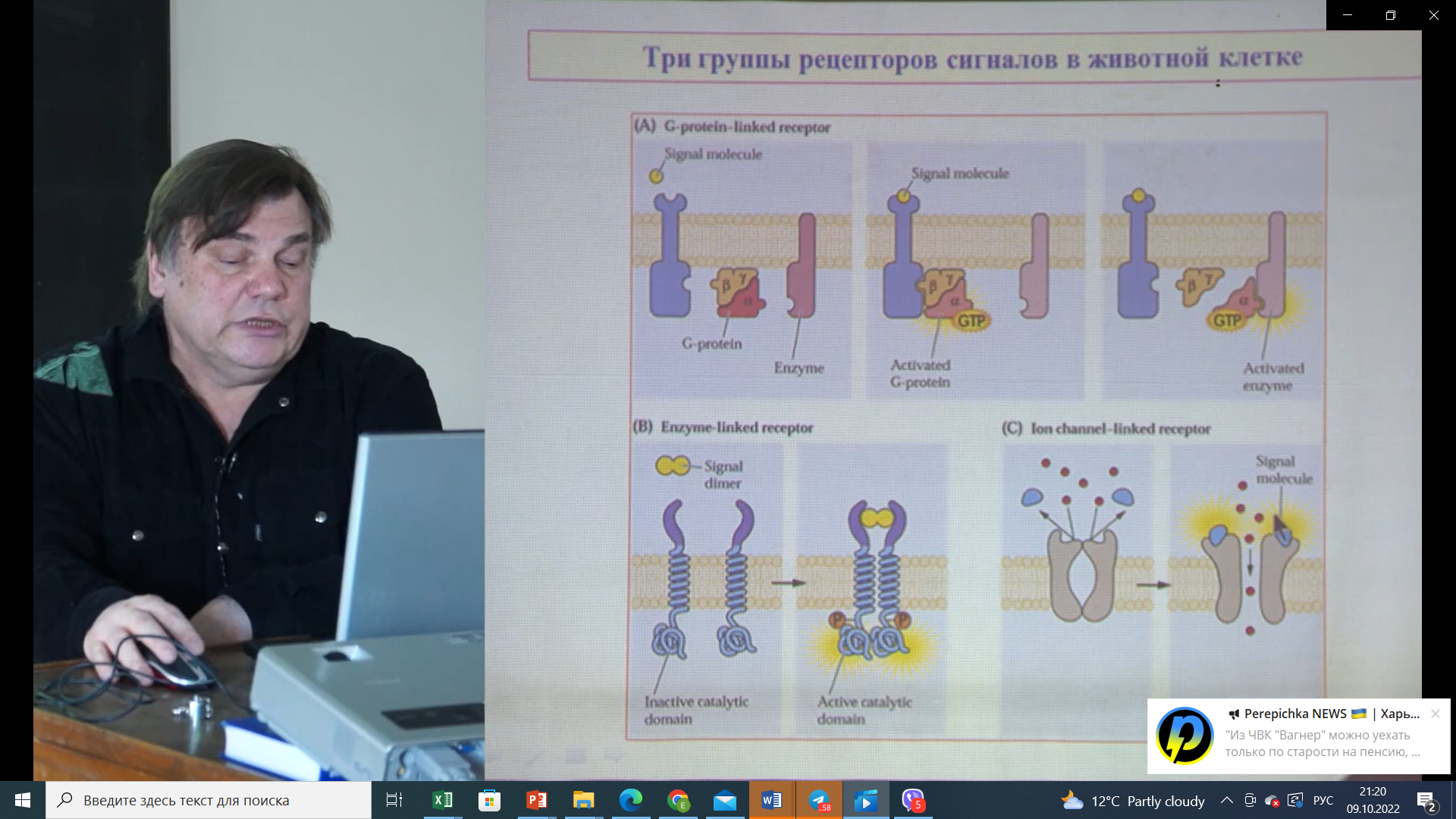 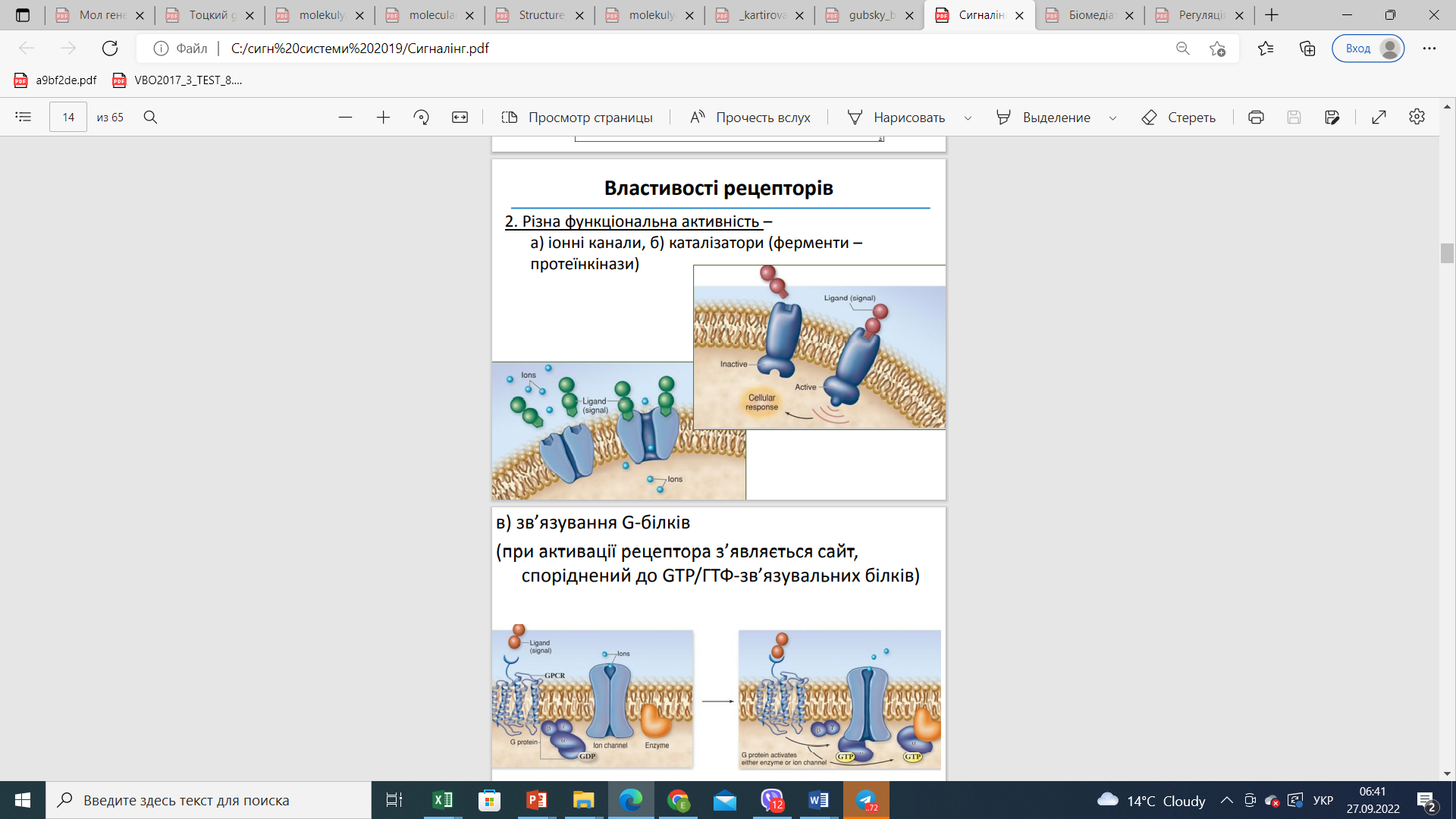 3. Ферменти
Рецепторні Ser/Thr протеїнкінази
Для рецепції утворюють гетеродимери
При звязуванні ліганда автофосфорилюються по Ser
Фосфорилюють білки-мішені по Thr
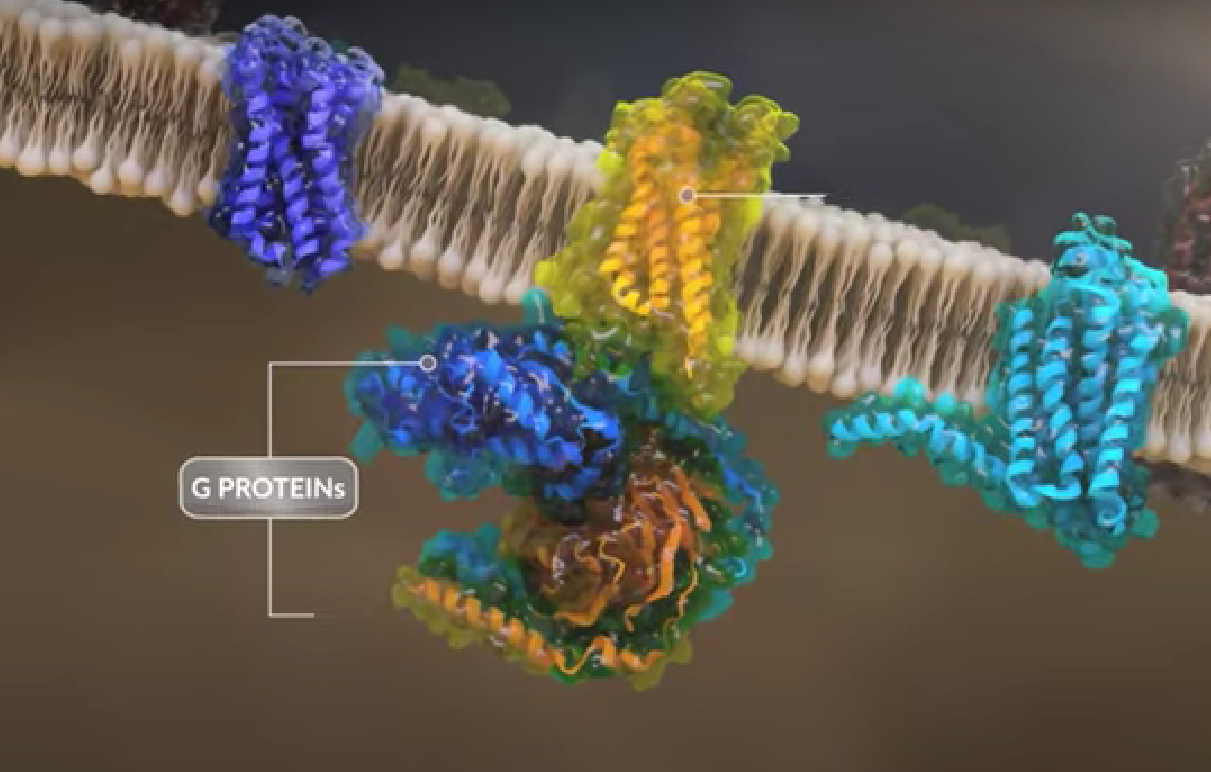 Найважливіші G-білки та їхні ефектори
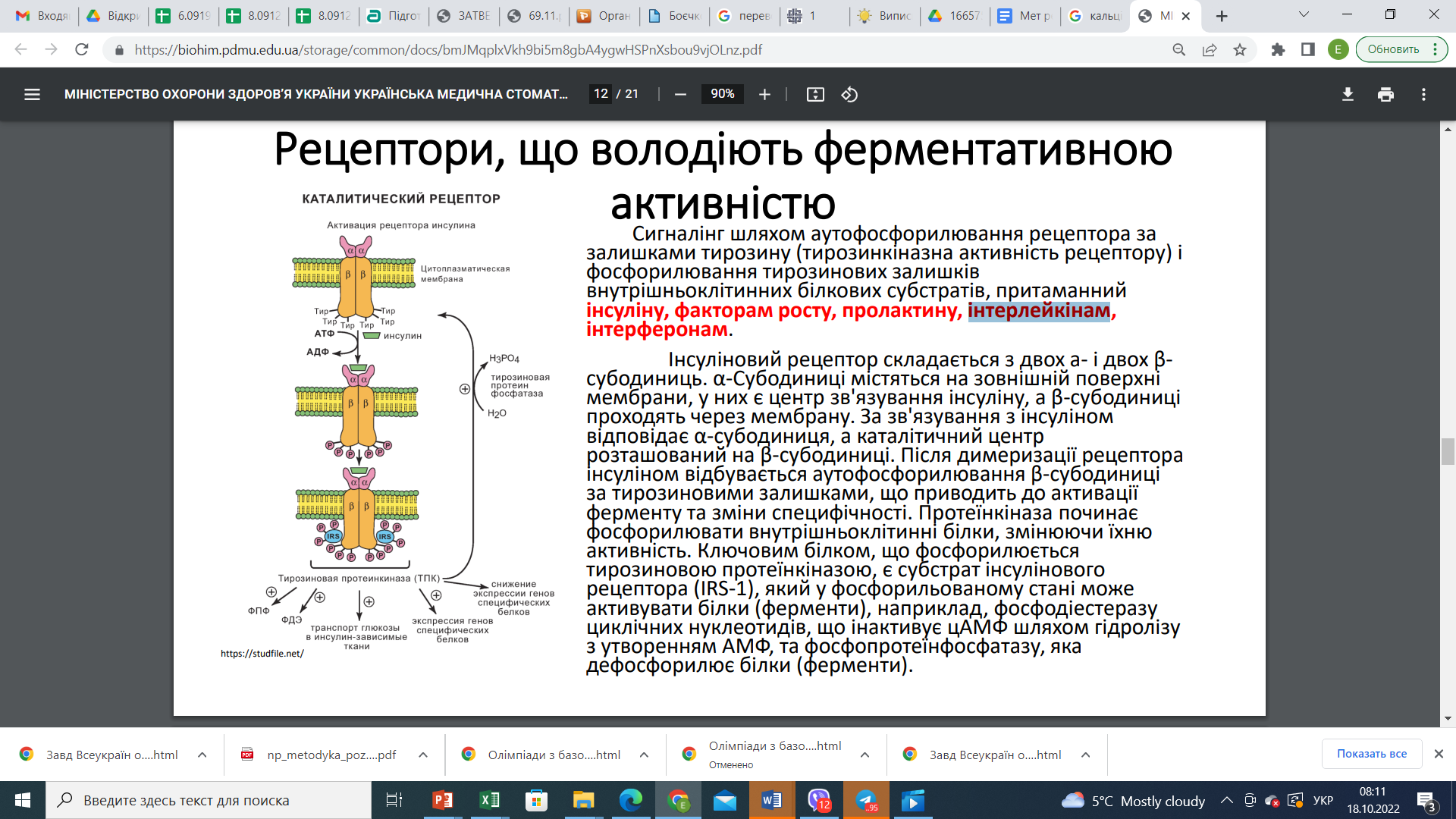 Типи рецепторів в рослинних клітинах
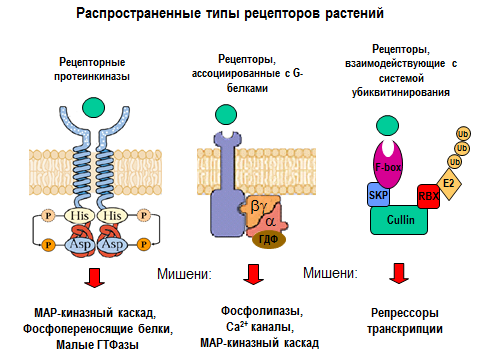 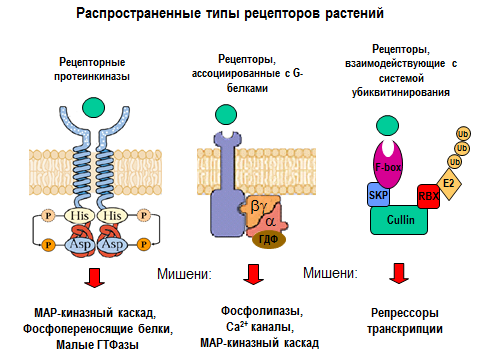 2. Ферменти (протеїнкінази частіше не серін-треонінові як у тварин)
1. Зв’язані з G-білками
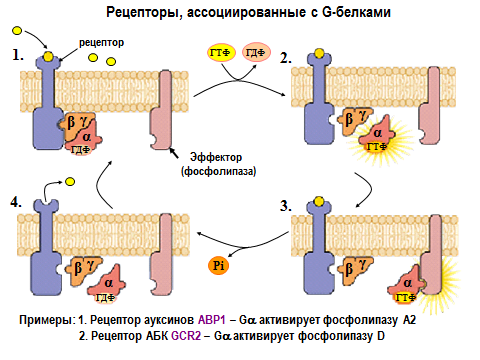 3. Зв’язані з системою убіквитинування
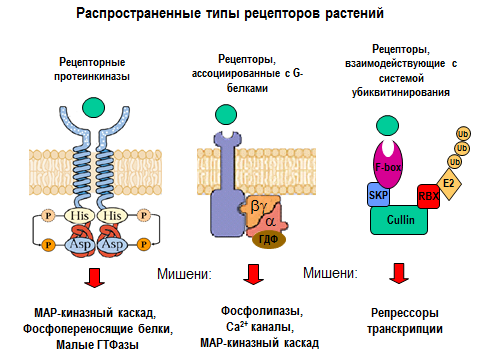 Ub
Система убіквитинування білків:
АТФ
Ub
Ub
Убіквитин-коньюгуючий фермент (Е1)
Зв’язуючий фермент (Е2)
Убіквитин-лігаза (Е3) – приєднує убіквитин до білка-мішени
Е1
АДФ
Ub
Ub
Ub
субстрат
Е2
Ub
RING
Е3
Ub
26S протеасома
Ub
Ub
+
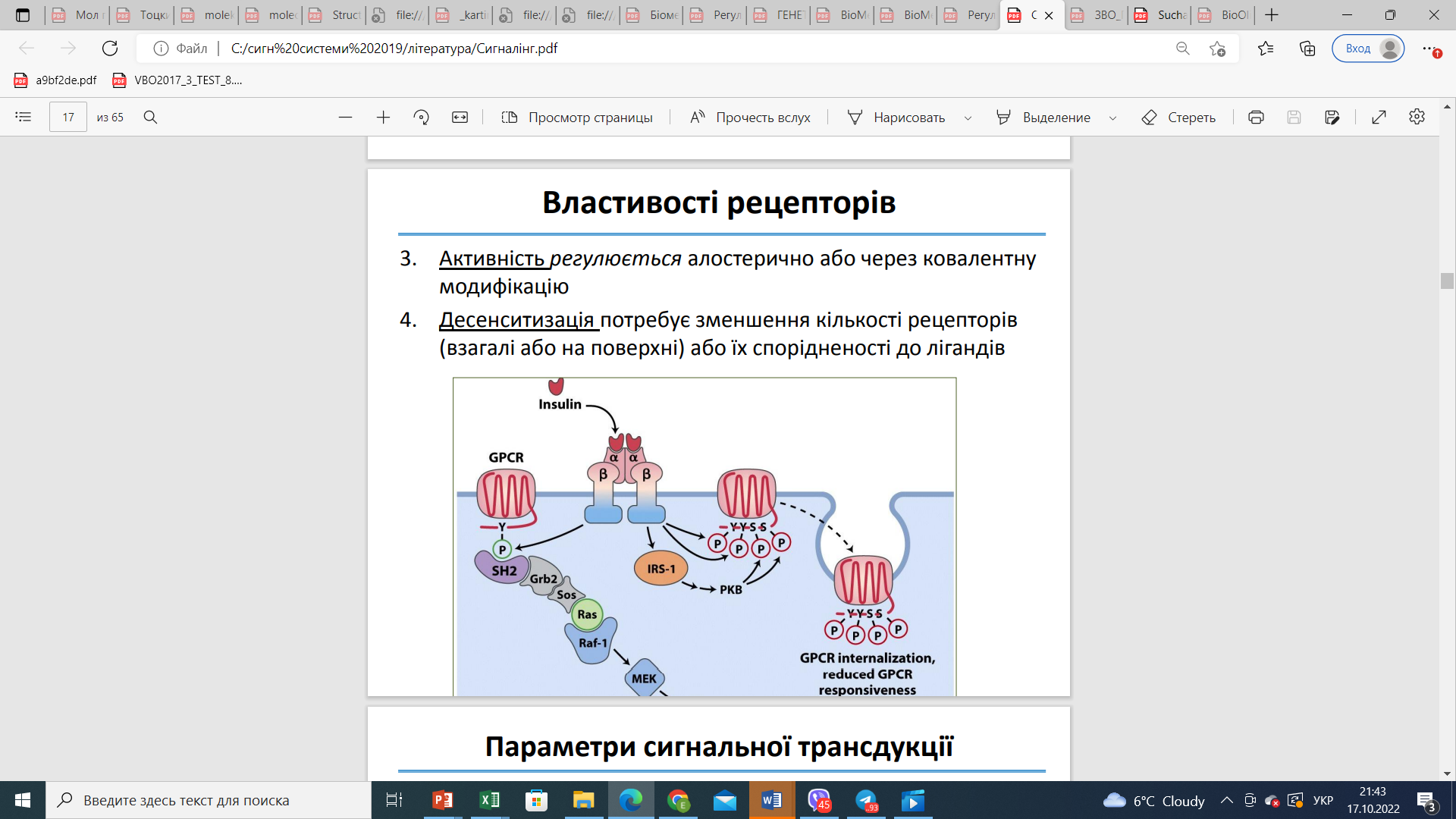 Ефект багатьох психоактивних сполук (у т.ч. наркотиків) полягає у імітації справжніх нейромедіаторів. Тобто вони діють як агоністи (активатори) або антагоністи (блокатори) відповідних рецепторів.
Будь-які агоністи при тривалому застосуванні викликають зниження активності синапсу (зменшення кількості рецепторів та медіаторів). 
Антагоністи, навпаки, збільшують активність, підвищуючи кількість рецепторів та медіаторів.
Кофеїн – антагоніст аденозинових (А1) рецепторів. Тобто він блокує дію аденозину та клітина продовжує використовувати резерви АТФ.
Виникає тимчасова ілюзія бадьорості.
Нікотин – агоніст рецепторів ацетилхоліну (головного парасимпатичного медіатору).
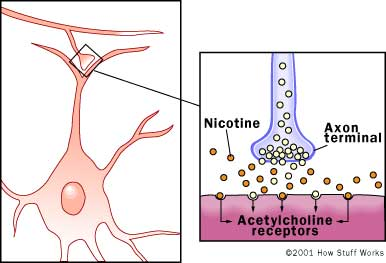 При тривалій стимуляції А1 рецепторів кофеїном (антагоніст), їх кількість збільшується (формування звикання та залежності)
Як відбувається трансдукція сигналу?
Основними гравцями при цьому є:
1 – ферменти, які синтезують вторинні месенджери
2 – протеїнкінази, які послідовно активують одна одну через фосфорилювання
3 – білки- фактори регулятори транскрипції (ФРТ)  (на кінцевих ділянках сигналінгу)
Це каскад хімічних перетворень білків всередині клітини
Як зв'язані компоненти трансдукції сигналу?
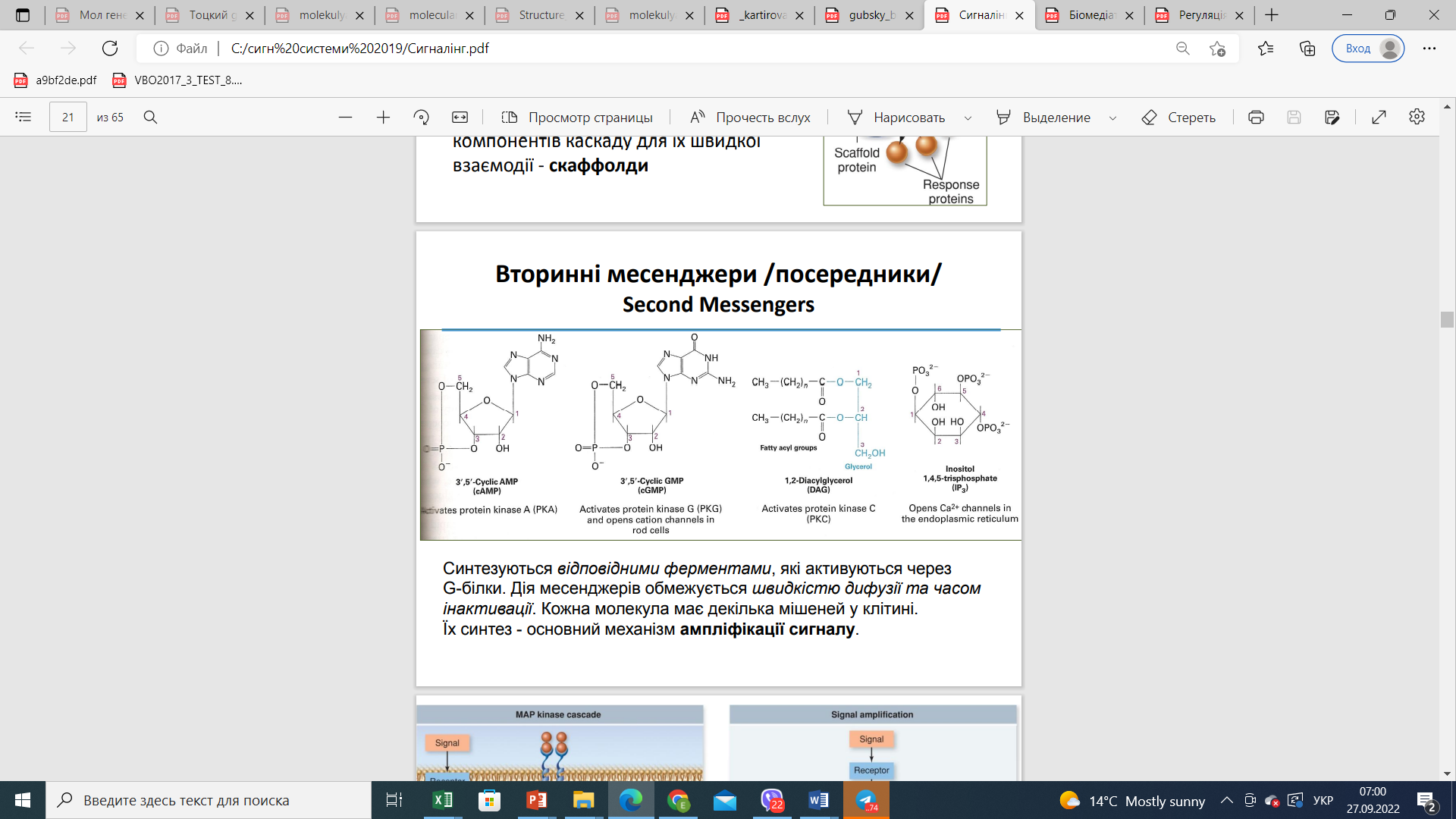 Через вторинних месенджерів (посередників)
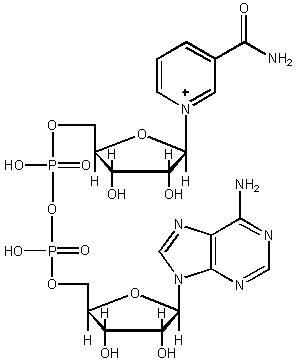 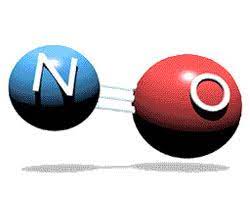 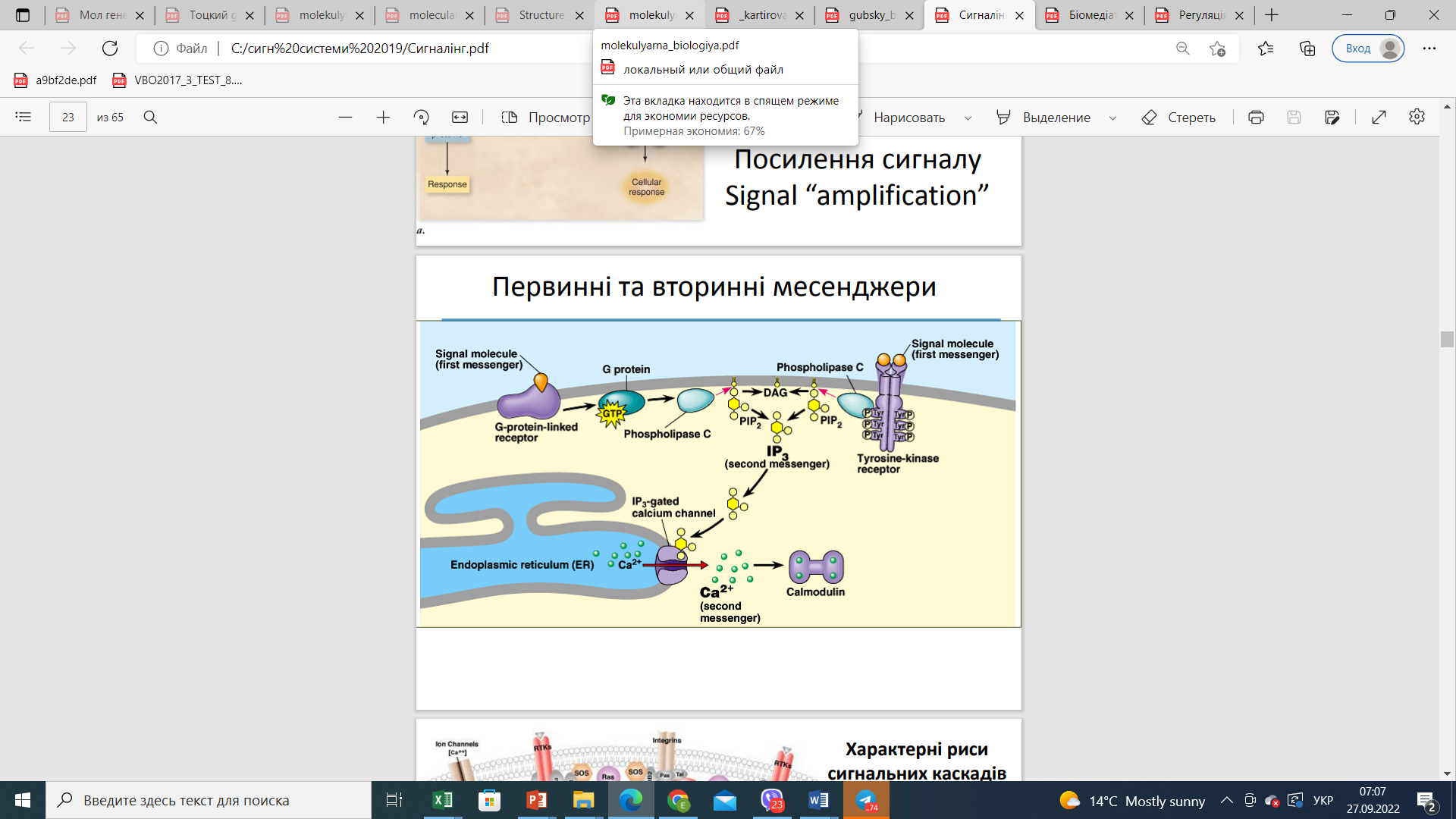 Са 2+
цАДФ-рибоза
Одними з ефекторів G-білків   є стартові ферменти Фосфоліпази (PLA)
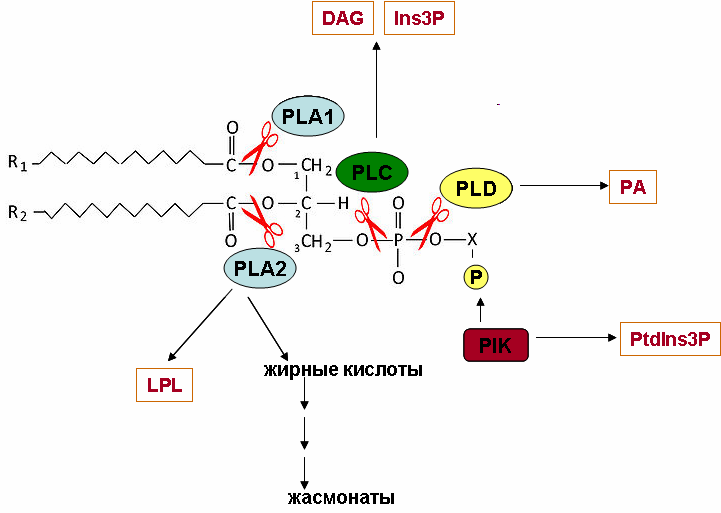 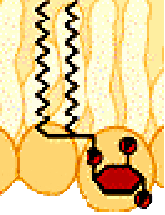 PIP2
Фосфоліпаза С
- здійснює гідроліз фосфатидилінозитол-4,5-біфосфата (PIP2)
1,2-діацилгліцерол (DAG), залишається в мембрані
Ca2+-залежні ПК
Інозитол 1,4,5-трифосфат (IP3), виходить в цитоплазму
Ca2+ канали
Первинний сигнал - вазопрессин
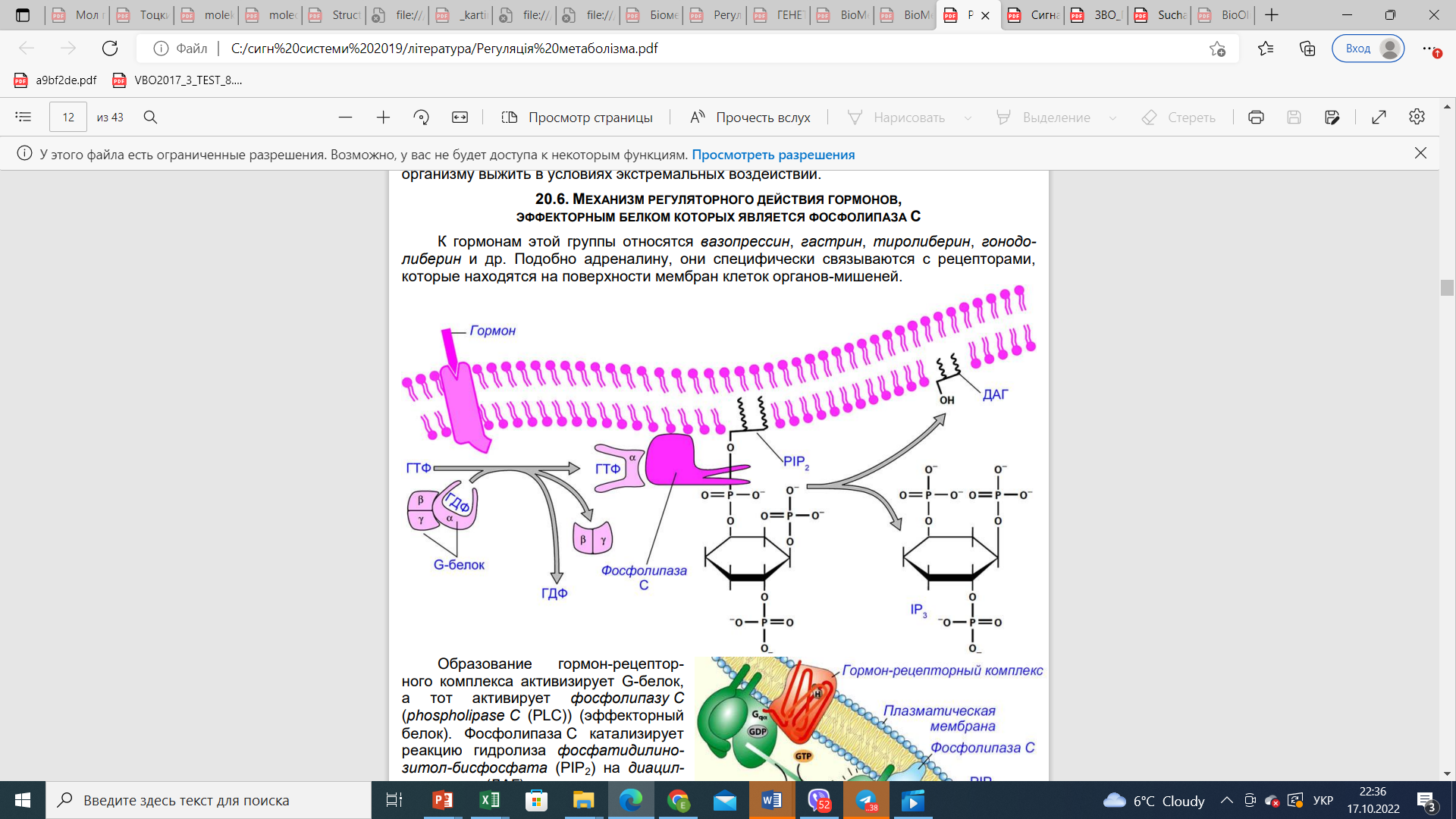 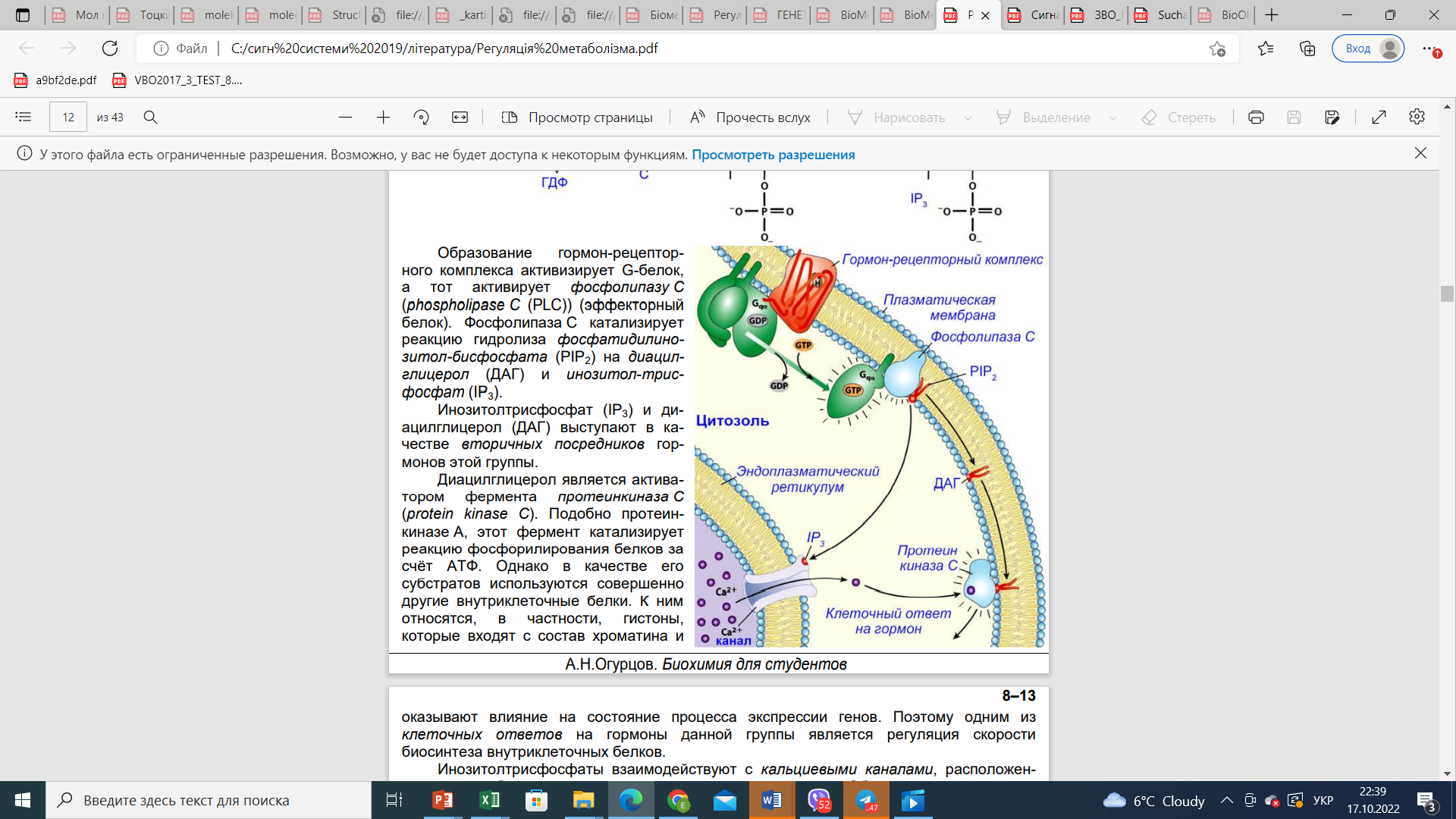 Концентрація Сa 2+ у  ЕПР в 1000 вище, ніж у цитозолі, відкриття каналів  викликає кальцієвий «спалах» - збільшення концентрації у цитозолі у 10-20 разів. Швидкий вхід іонів кальцію в цитозоль лімітується коротким життям ІФ3 (менше 1с), що досягається його гідролізу фосфатазо та активацією кальцієвих насосів (Са2+-АТФаз)
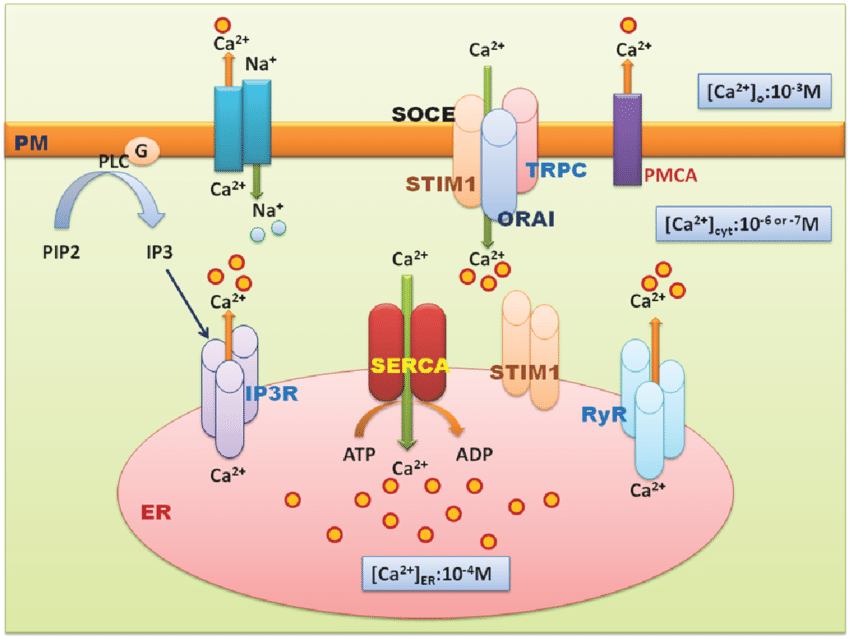 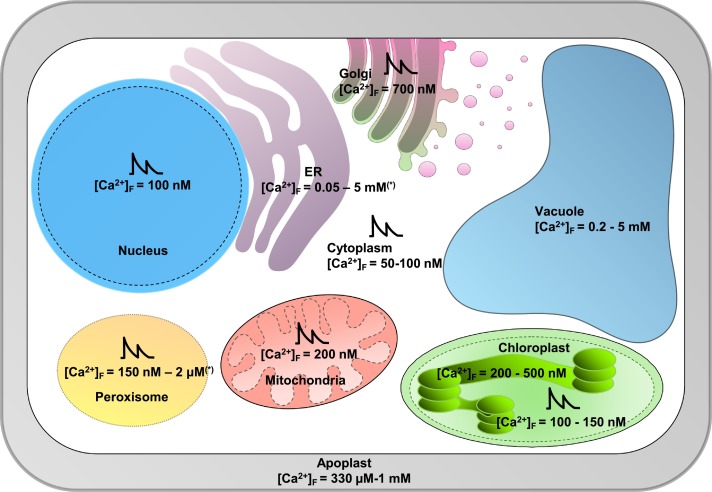 У цитозолі Са2+ активує різні ферменти, наприклад, кальційзалежні протеїнкінази (ПКС) або кальцій-кальмодулінзалежні протеїнкінази (ПКВ) (в них кальцій діє як посередник для активації кальмодуліну і тільки потім протеїнкінази)
Іншим ефектором G-білків   є стартовий фермент Аденілатциклаза
Аденілатциклаза здійснює реакцію, у якій утворюється цАМФ і є інтегральним білком ПМ
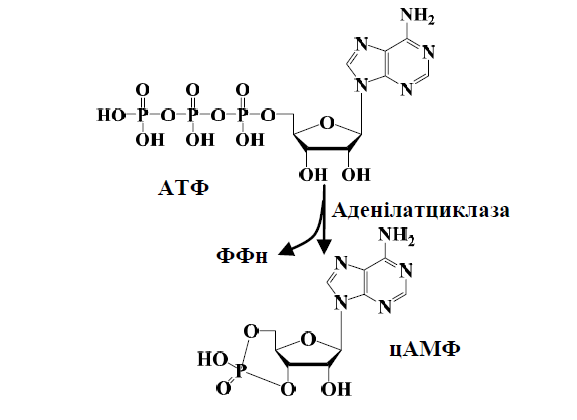 Схема аденілатциклазної реакції
Загальна схема аденілатциклазного каскаду
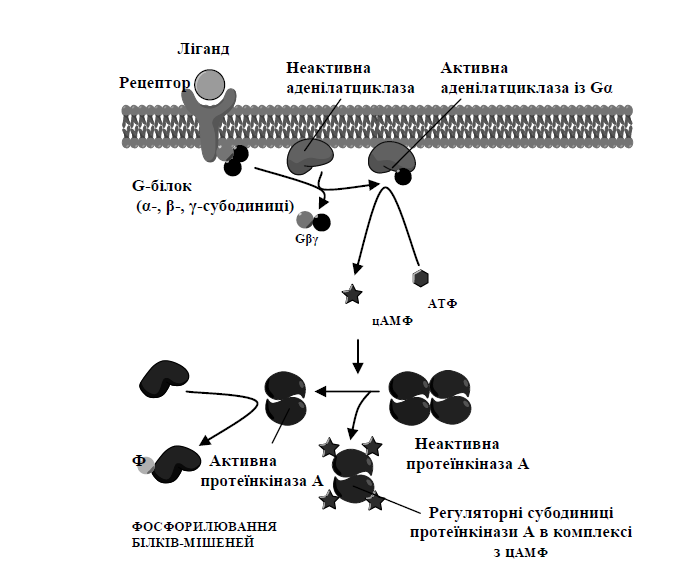 Кальмодулін – найбільш розповсюджений сенсор йонів Са2+
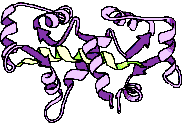 C
Са 2+
N
Ca2+
N
C
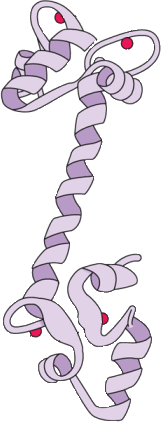 EF-hands
N
2 нм
C
Ca2+
складається з 148 амінокислот та містить 4 сайта зв’язування Са2+
не має ферментативної активності 
після зв’язування з Са2+ змінює конформацію и здатний активувати (інактивувати) інші білки: фосфоліпазу А2, фосфодістеразу, піруваткіназу….
СаМРК
СаМРР
Са2+/СаМРК
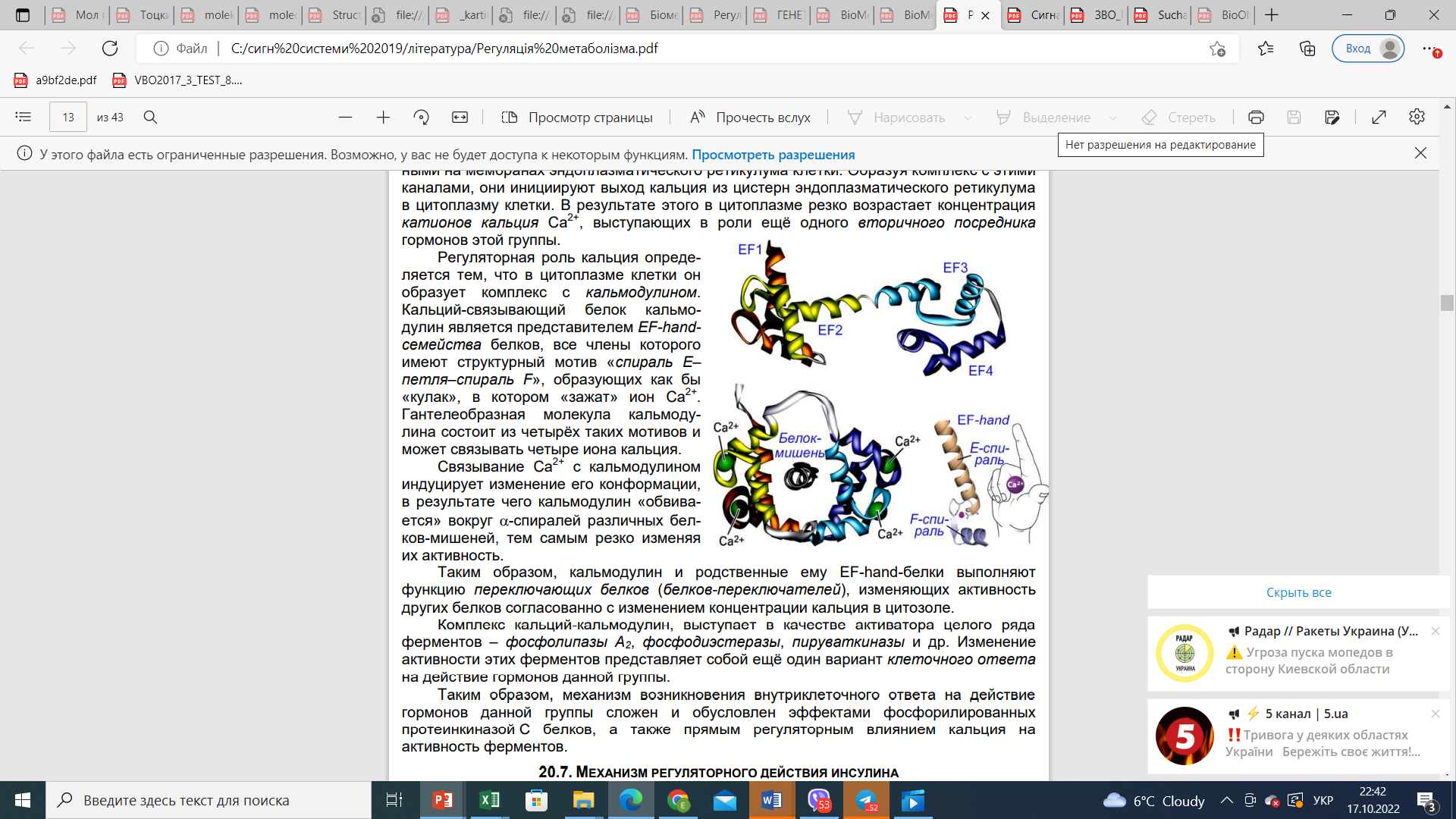 актин
ТФ
Молекула Протеїнкінази ПкА складається із двох каталітичних субодиниць (С) і двох регуляторних (R), тобто комплекс {С2R2} є неактивним.
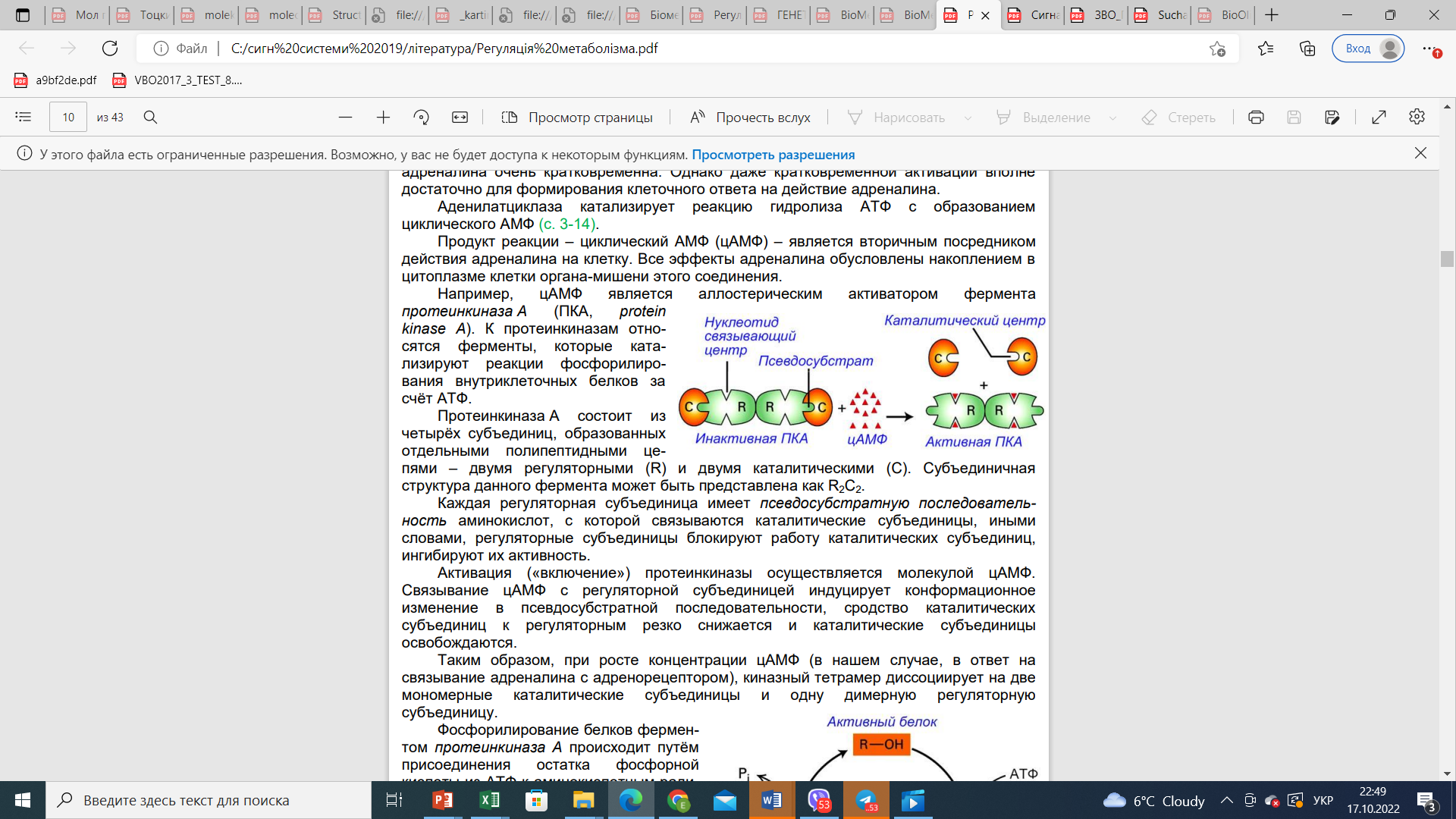 Схема активації  ПкА
Фосфорилювання білків по залишках серина, тереоніна або тирозина – основний спосіб їх активації
Неактивний білок
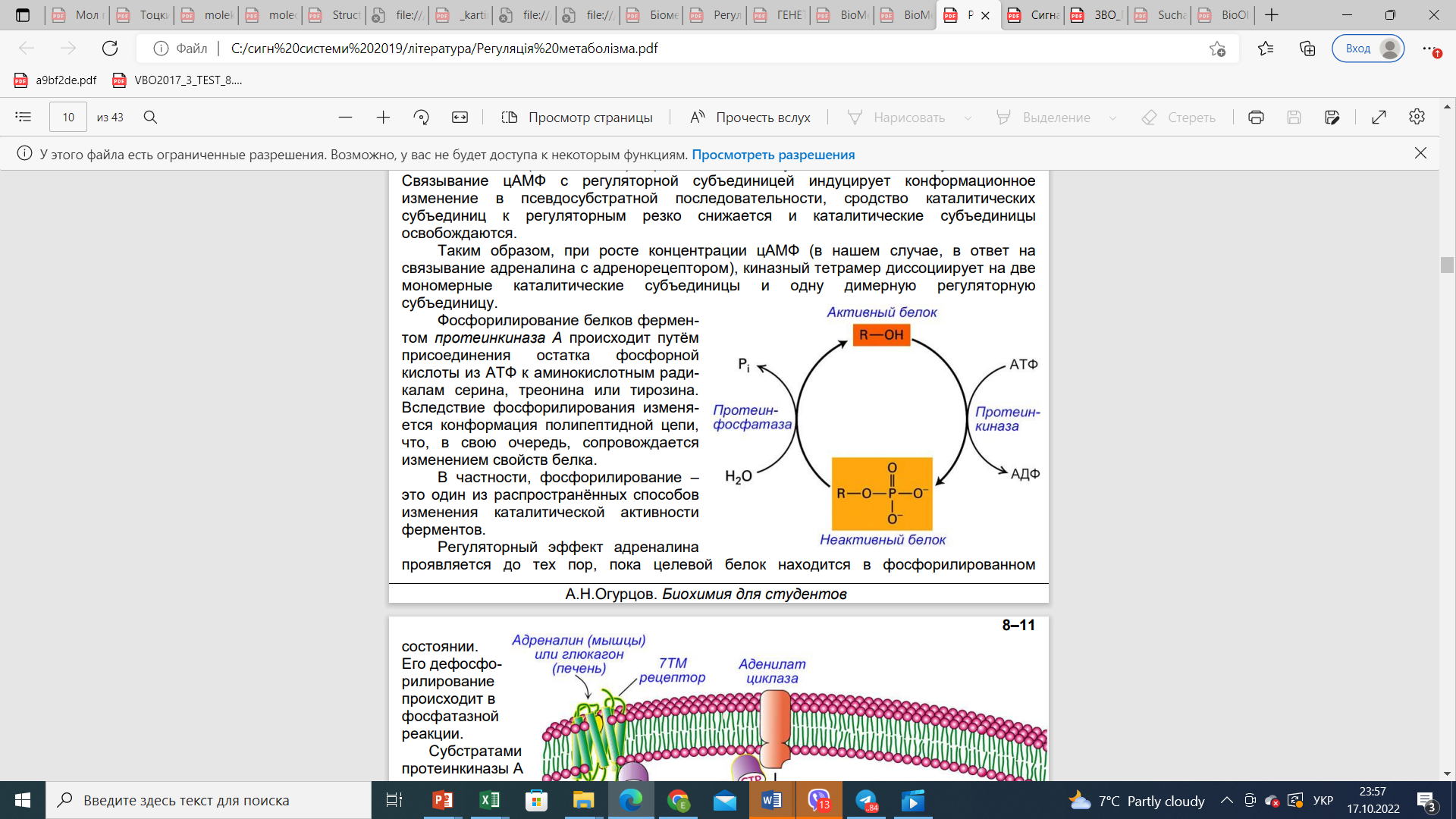 Зміна просторової конформації
фермент
Активний білок
Приклади ферментів, що регулюються ПкА
Субстрати цАМФ-залежних протеїнкиназ знаходяться у всіх частинах клітин: цитозолі, ЕПР, апараті Гольжі, секреторних гранулах, хлоропластах (рослини),  цитоскелеті і ядрі.
Первинний сигнал - адреналін
Коефіцієнт множення сигналу, що досягається при його передачі в геном по аденілатциклазному шляху, становить багато тисяч. Тому, щоб не відбувалося перезбудження клітин, існують механізми, що забезпечують відносно швидке зниження концентрації цАМФ після досягнення максимального рівня. Це, по-перше, функціонування фосфодіестерази цАМФ (ФДЕ), яка переводить шляхом гідролізу активну З' 5'-цАМФ в неактивну 5' АМФ. По-друге, це секреція цАМФ у позаклітинне середовище, що у свою чергу використовується для запуску каскаду сигнальних систем у сусідніх клітинах та регуляції позаклітинних процесів.
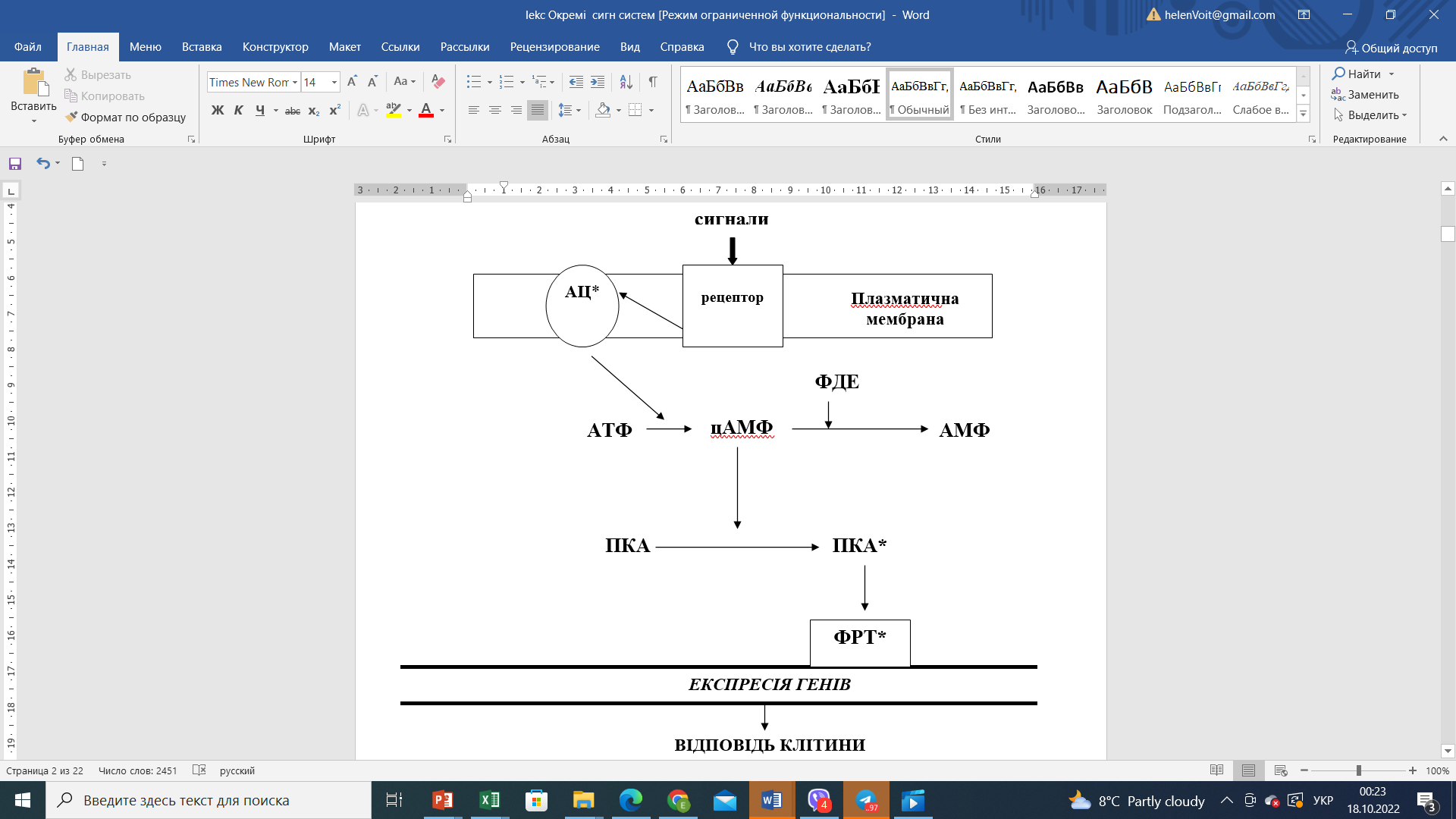 Як зникають сигнали?
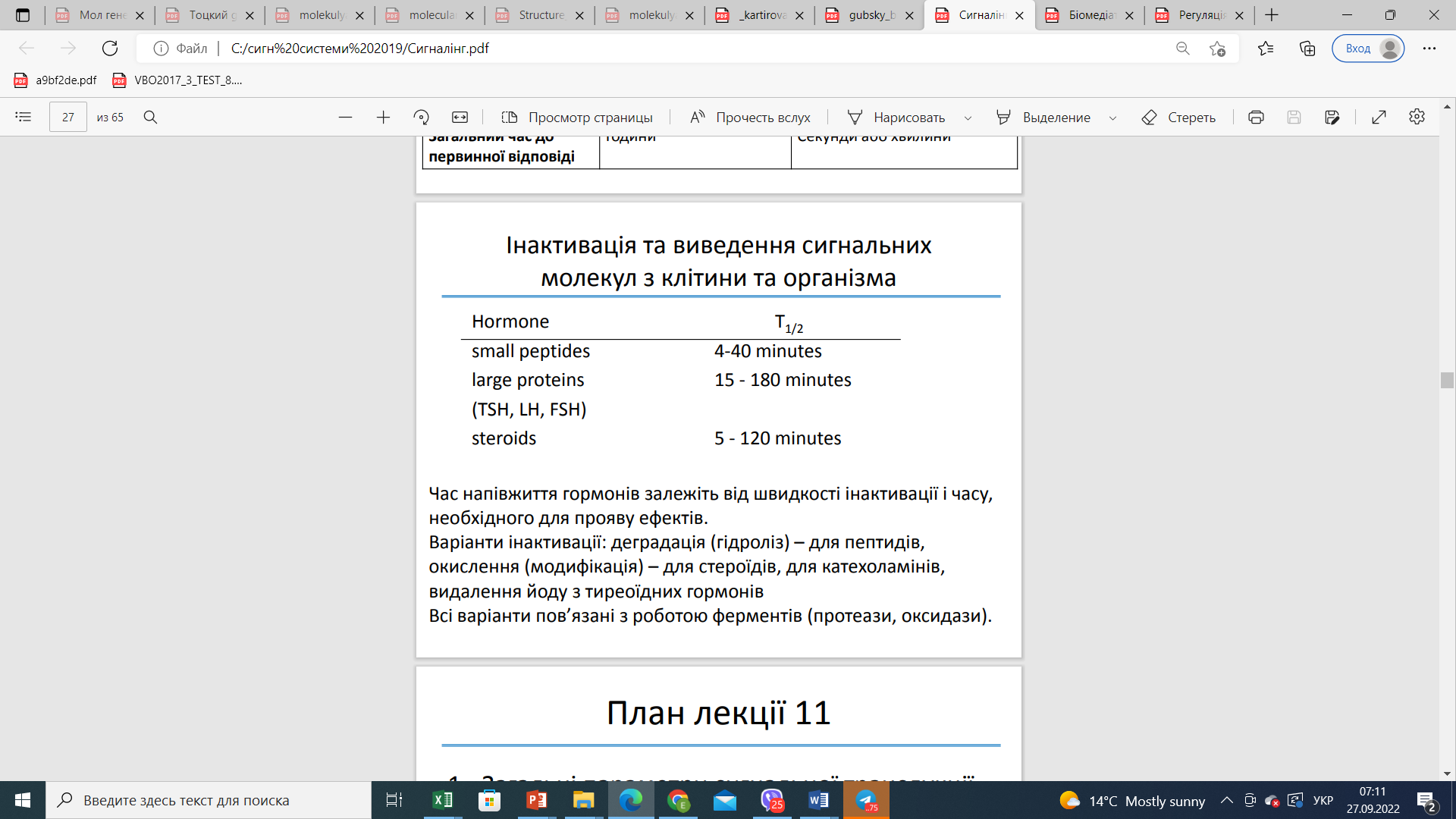 Припинення сигнальної передачі здійснюється  1) завдяки інактивації первинного сигналу
Припинення сигнальної передачі здійснюється 2) завдяки інактивації вторинних посередників і дефосфорилюванню вже фосфорильованих білків.
G-білки
https://www.youtube.com/watch?v=-rd_5ZbsT9U